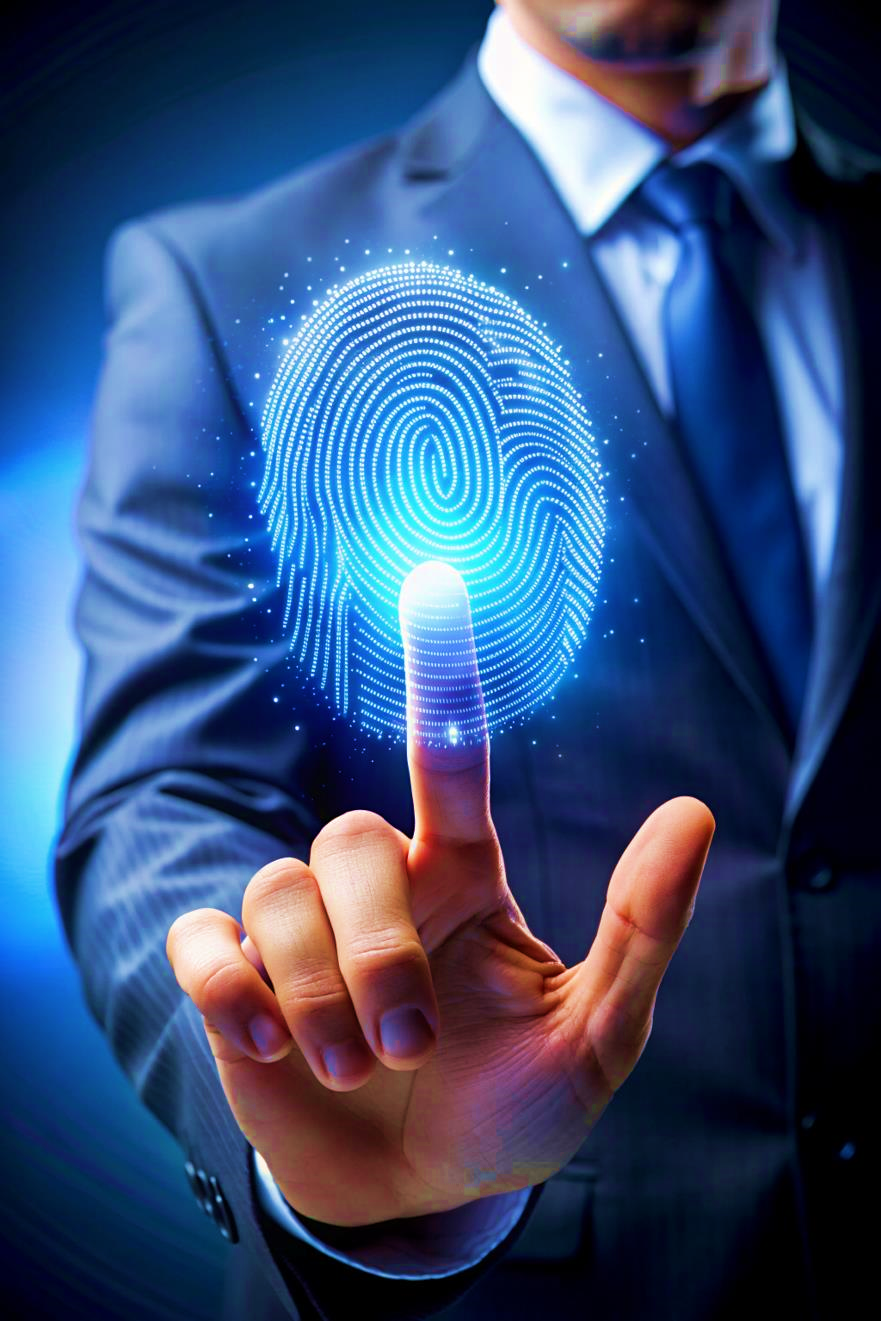 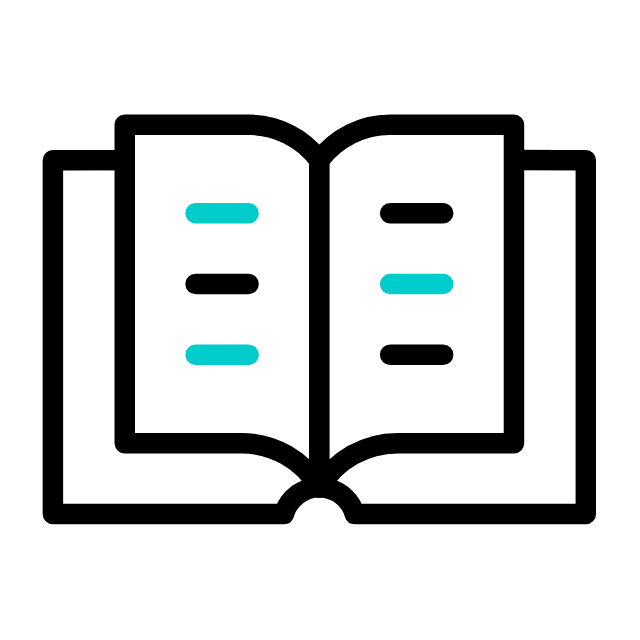 LIÇÃO 13
Conselhos Para Uma Vida Autêntica
30 de Março de 2025
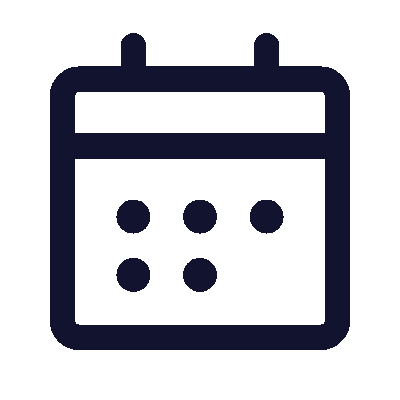 1º trimestre 2025
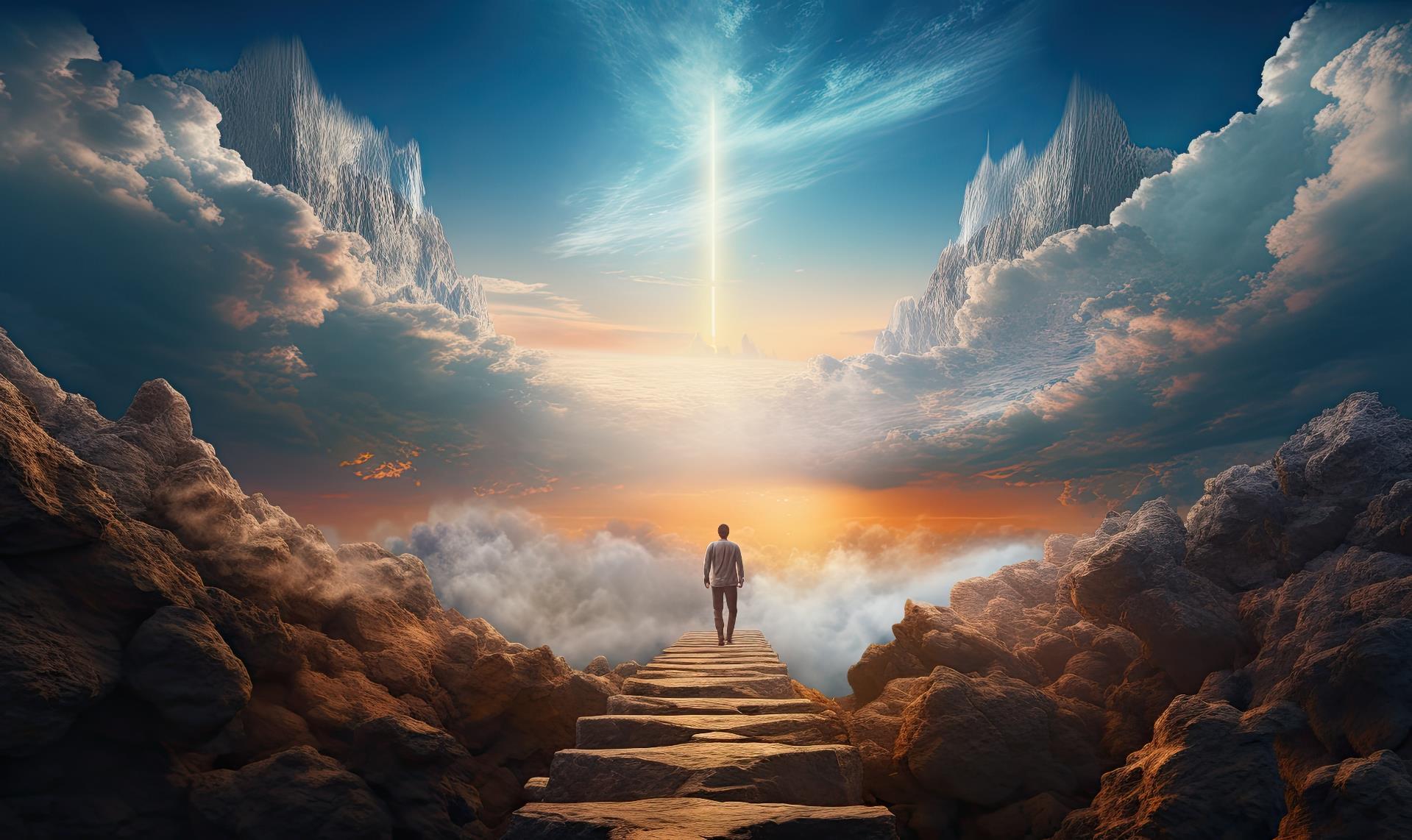 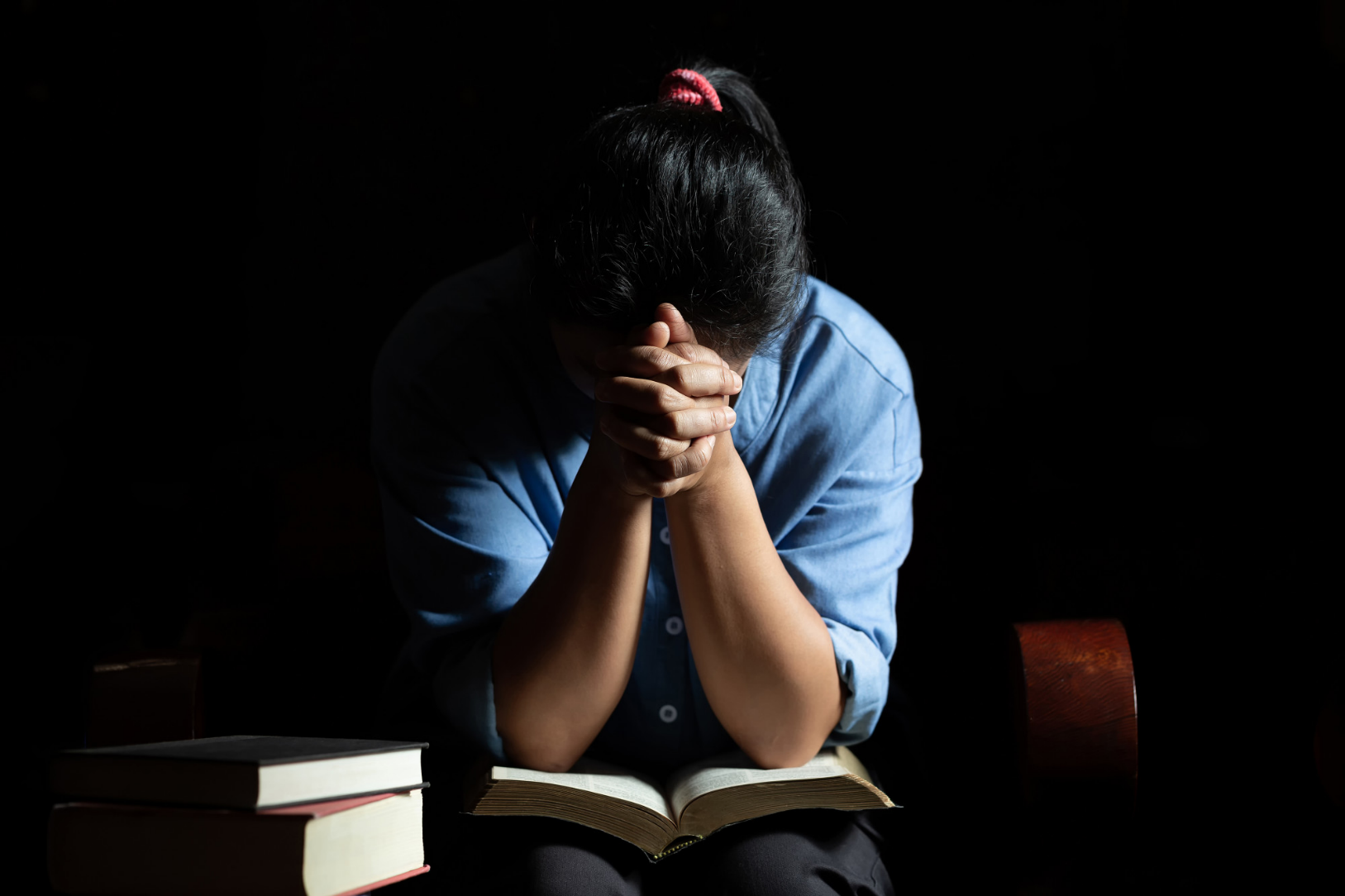 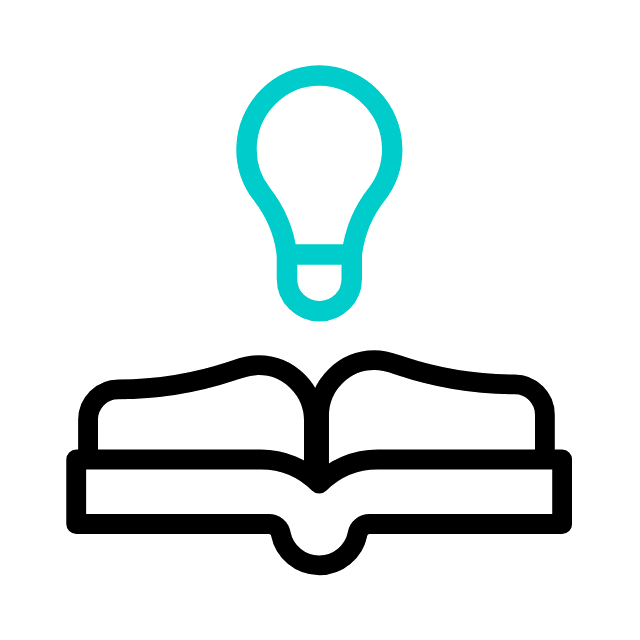 TEXTO PRINCIPAL
“Se confessarmos os nossos pecados, ele é fiel e justo para nos perdoar os pecados e nos purificar de toda a injustiça.” (1 Jo 1.9).
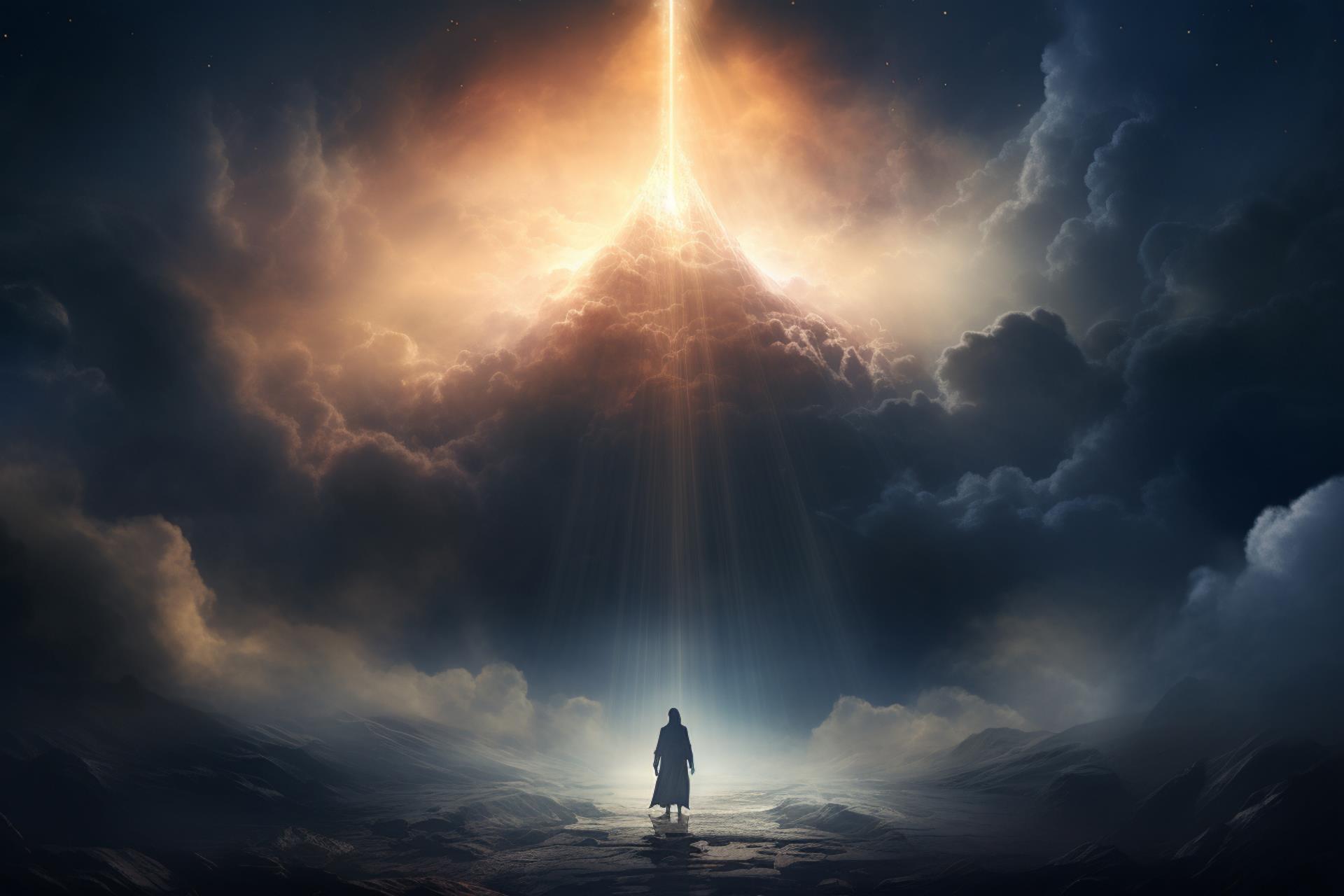 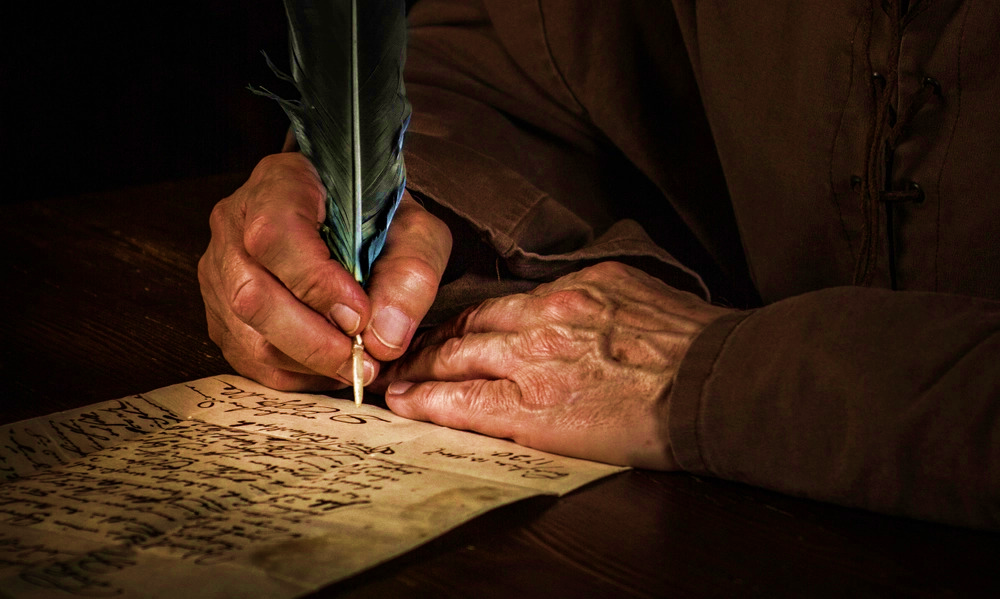 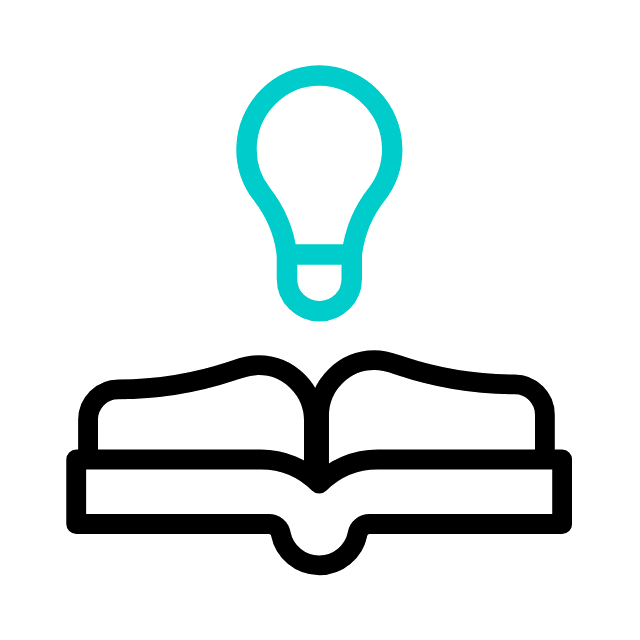 RESUMO DA LIÇÃO
Na Carta de Tiago encontramos importantes conselhos para que tenhamos uma vida cristã frutífera.
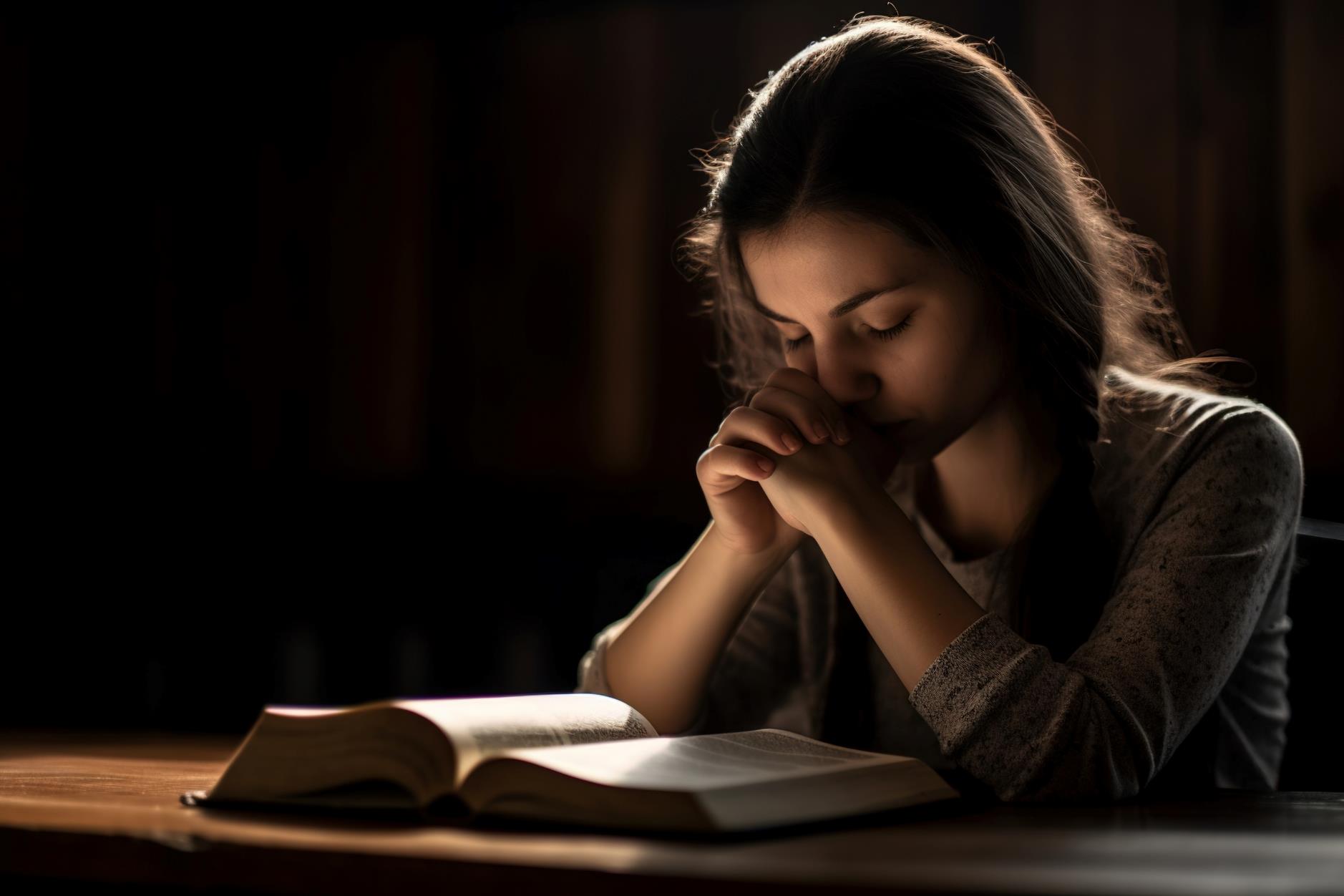 TEXTO BÍBLICO
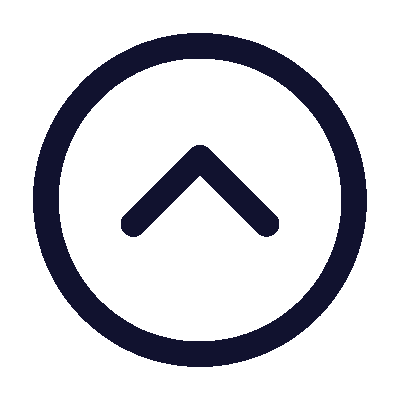 Tiago 5.13-20
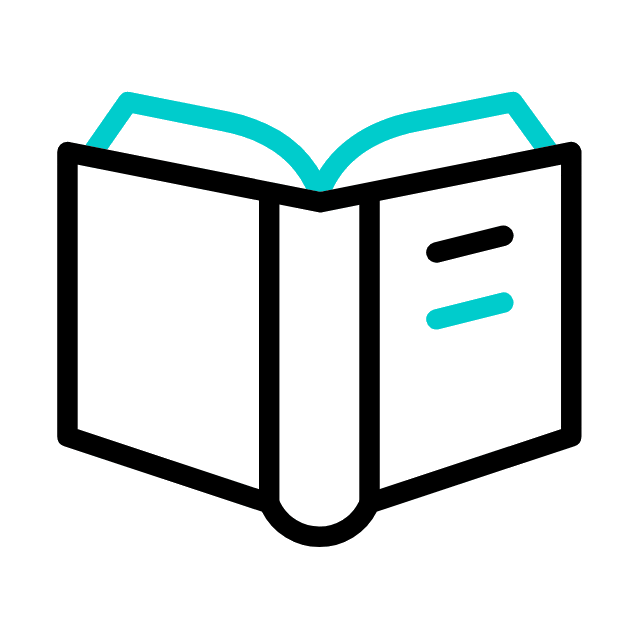 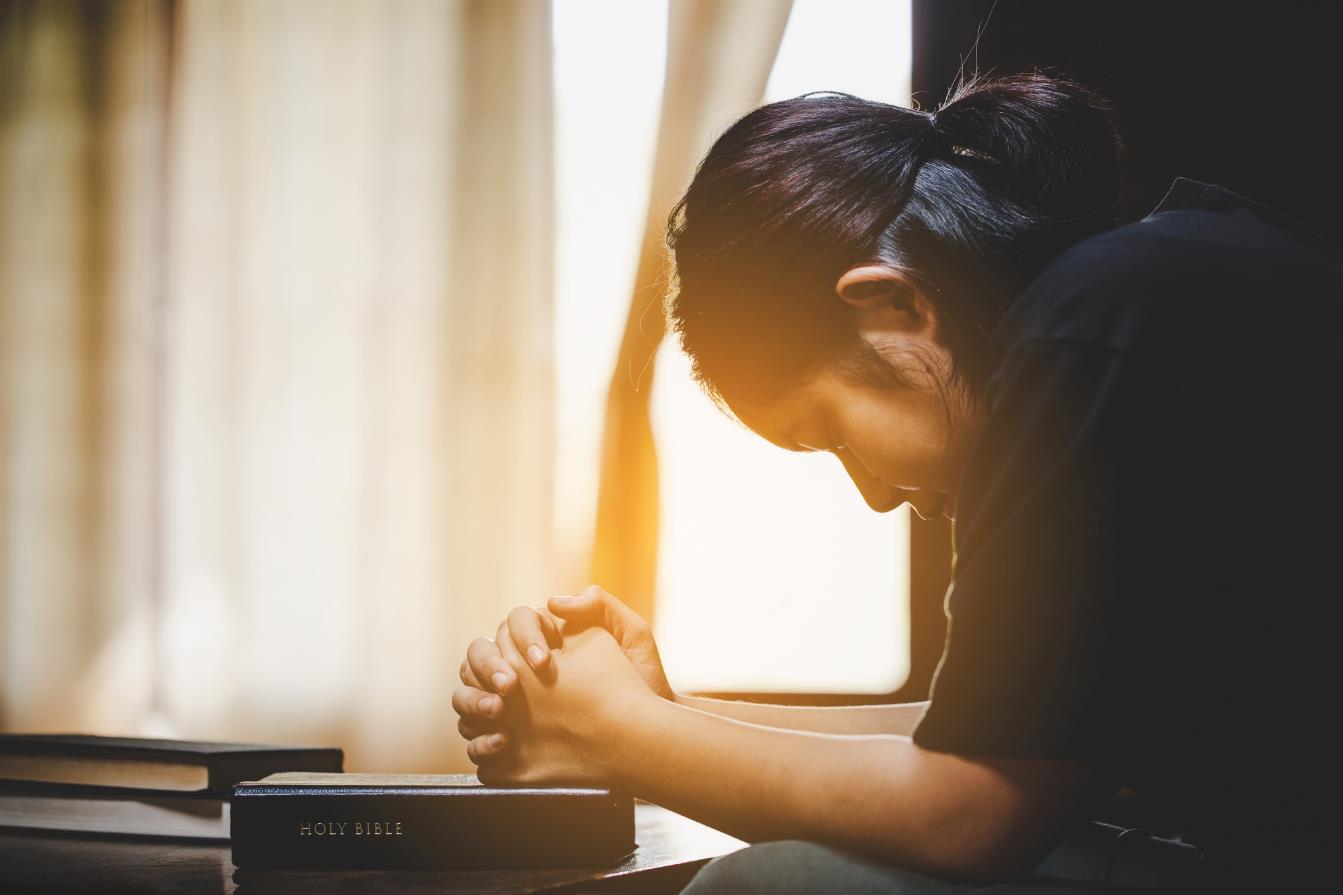 INTRODUÇÃO
Chegamos à última lição do trimestre. Nos versículos finais (5.13-20), Tiago oferece conselhos valiosos a respeito de importantes temas, como oração, confissão e restauração. Vamos concluir nosso estudo abordando três pontos relevantes para a vida cristã frutífera: a importância da oração, o poder da confissão e a restauração em Deus.
OBJETIVOS DA LIÇÃO
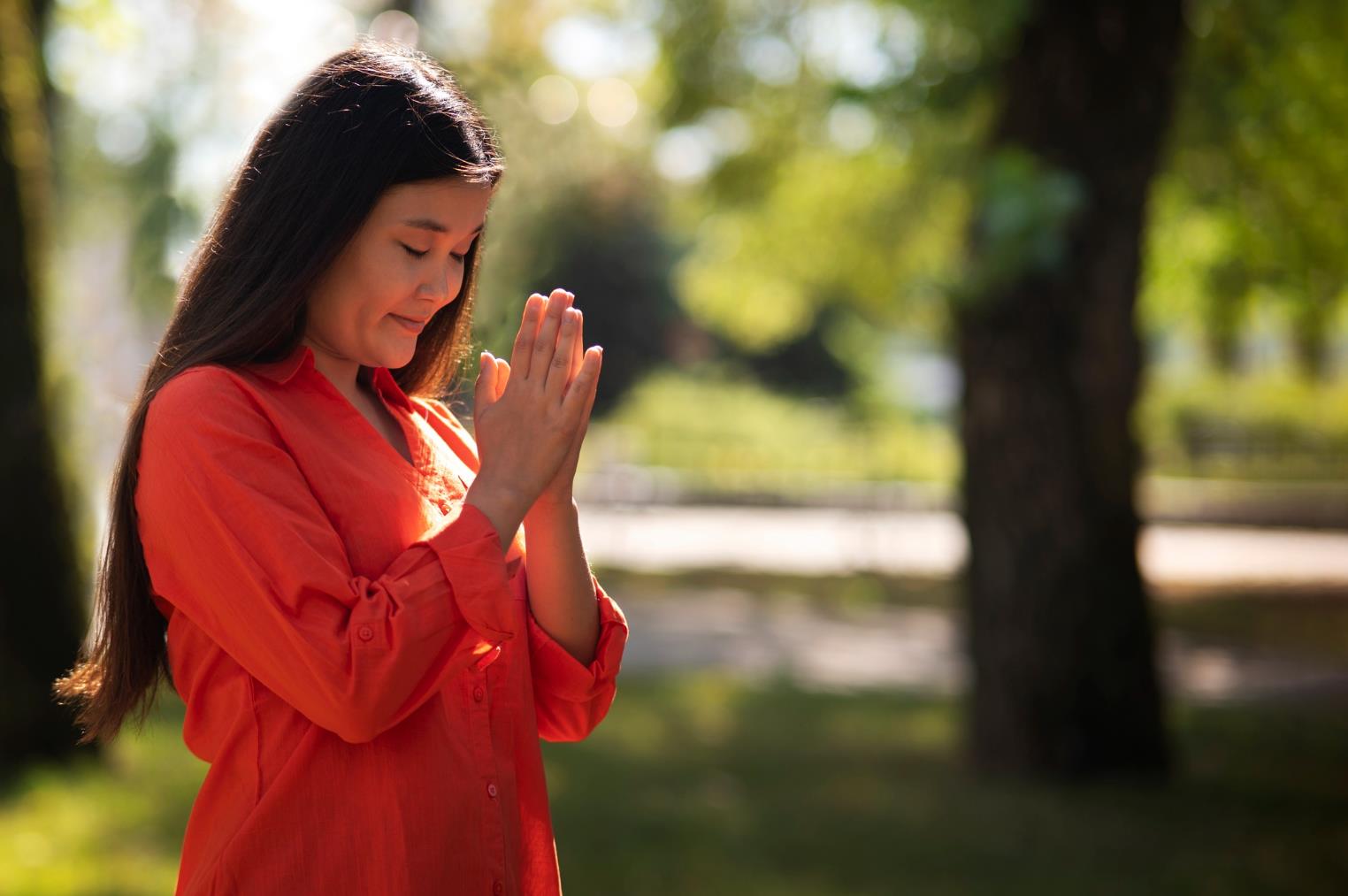 da importância da oração
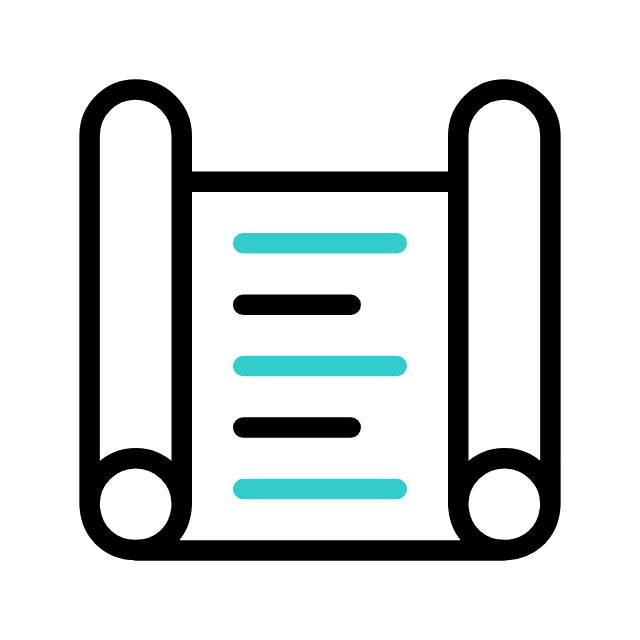 1. CONSCIENTIZAR
2. COMPREENDER
1. CONSCIENTIZAR
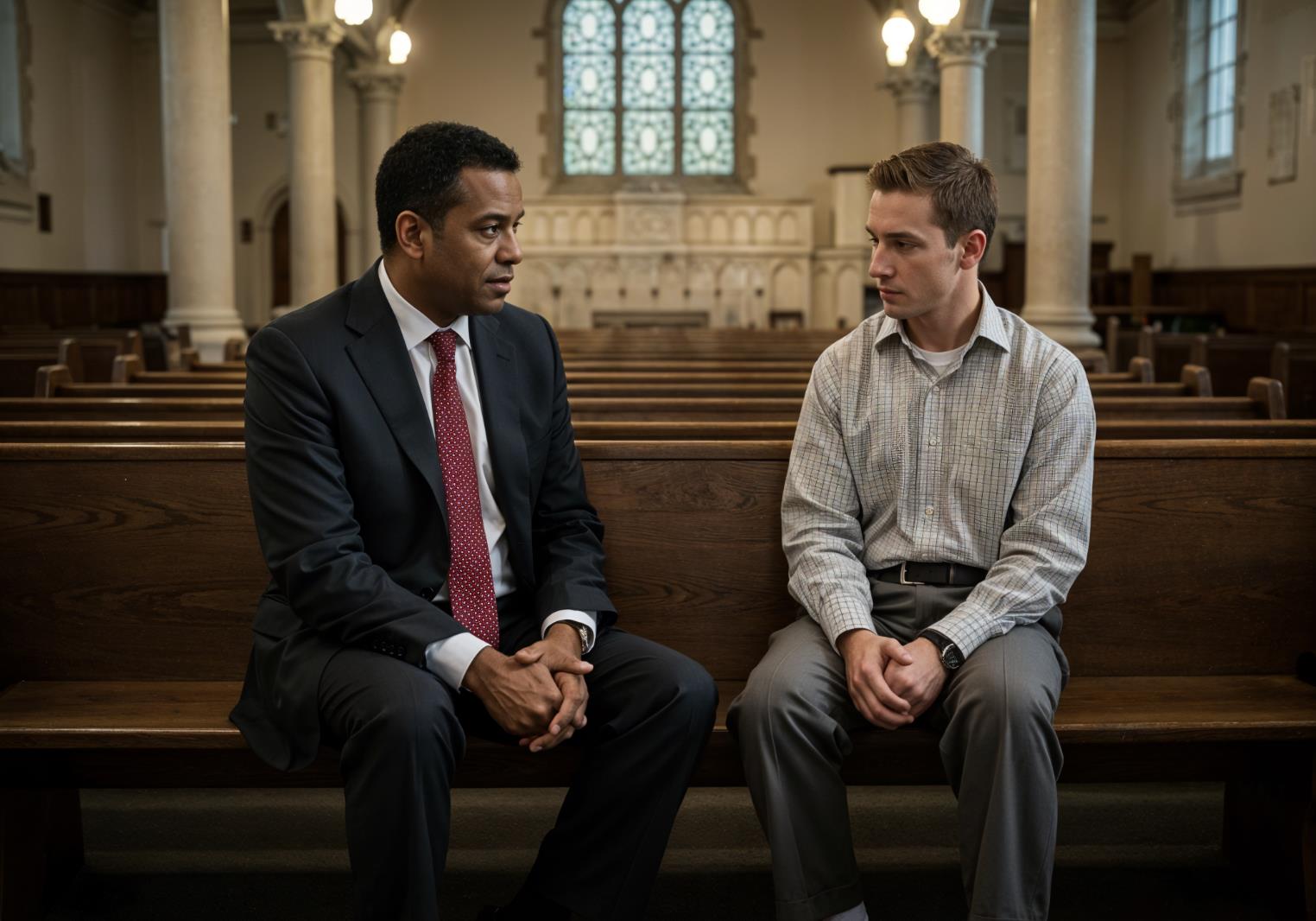 o poder da confissão
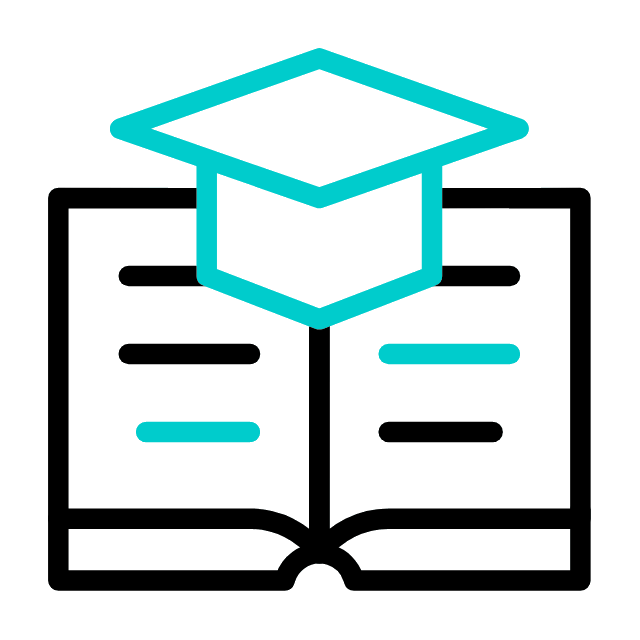 2. COMPREENDER
3. MOSTRAR
2. COMPREENDER
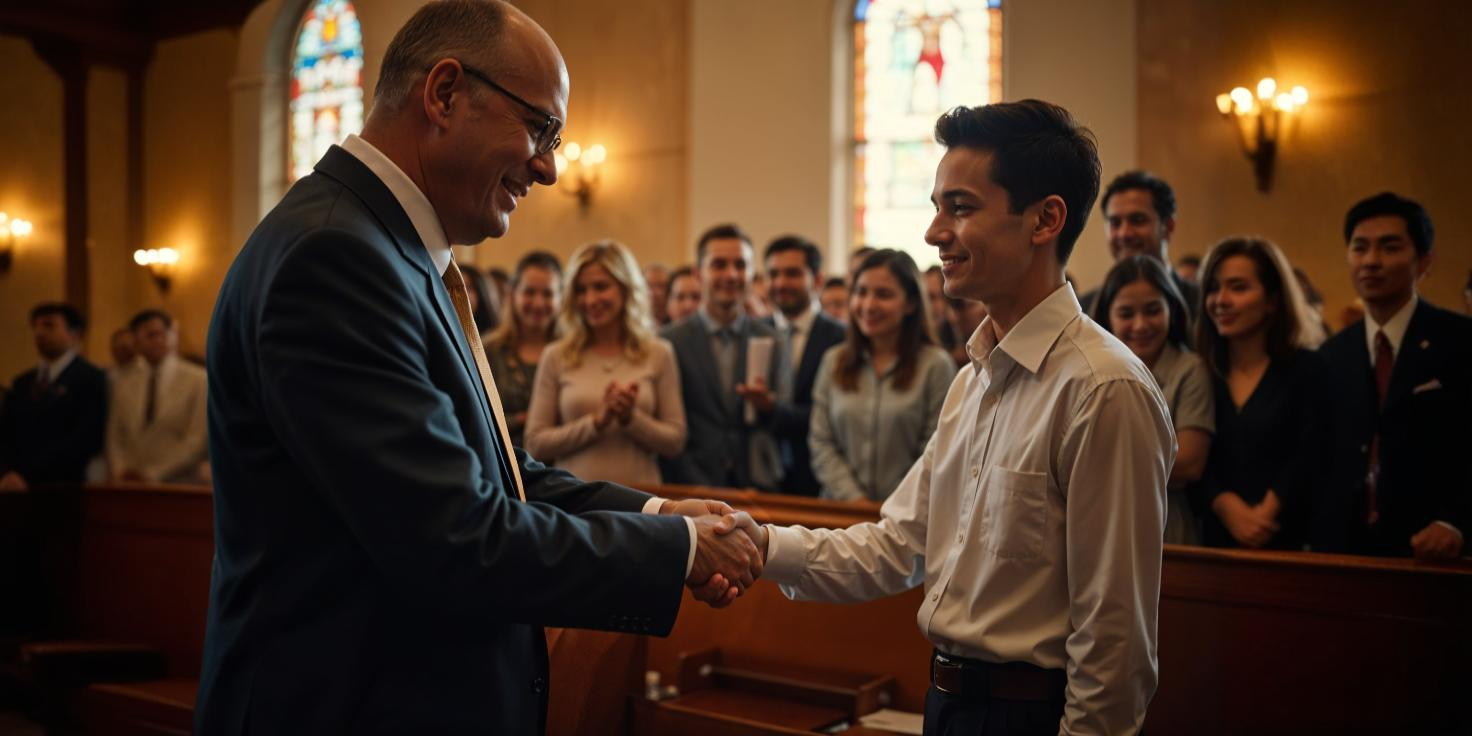 a responsabilidade da restauração
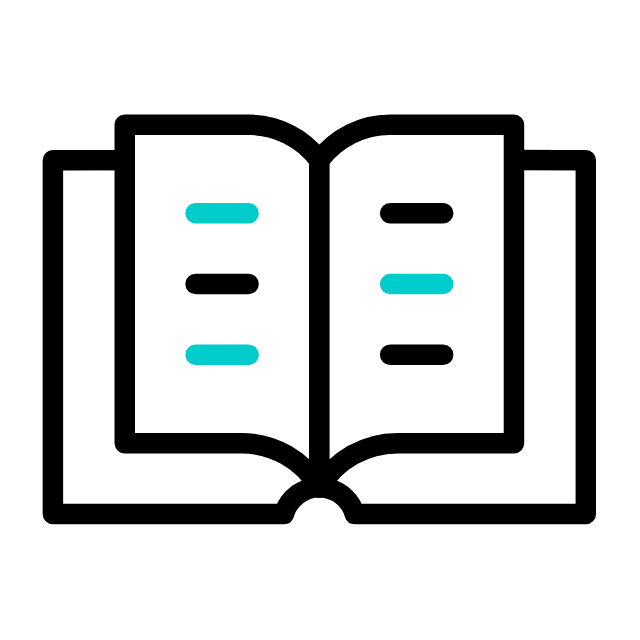 3. MOSTRAR
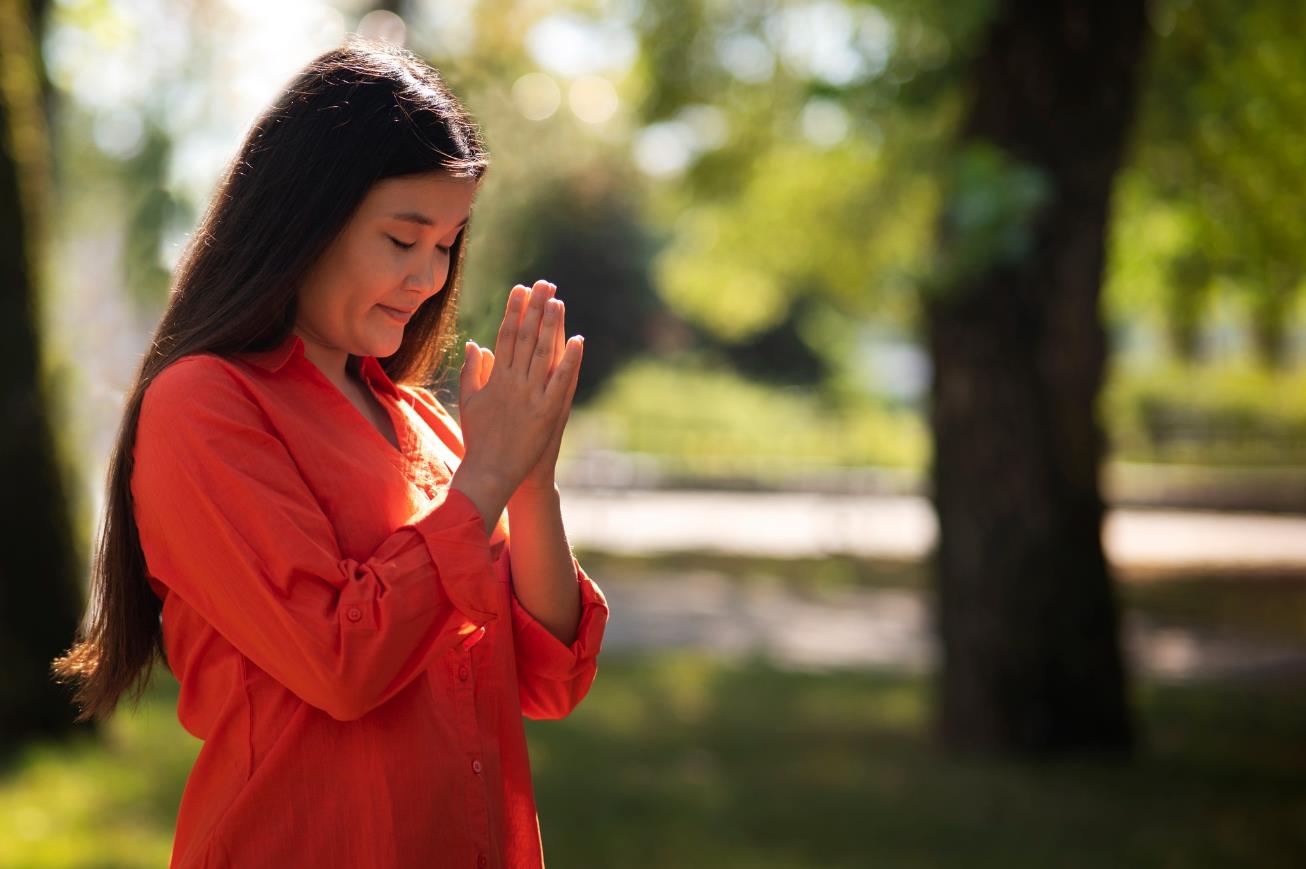 1
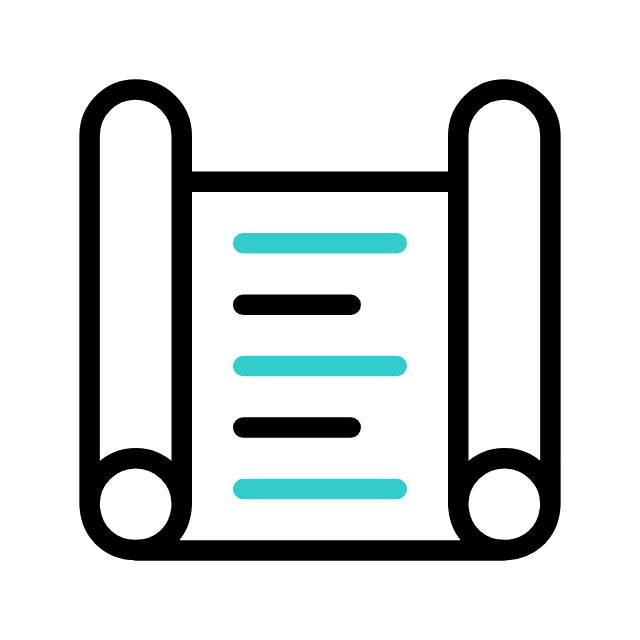 A IMPORTANCIA DA ORAÇÃO
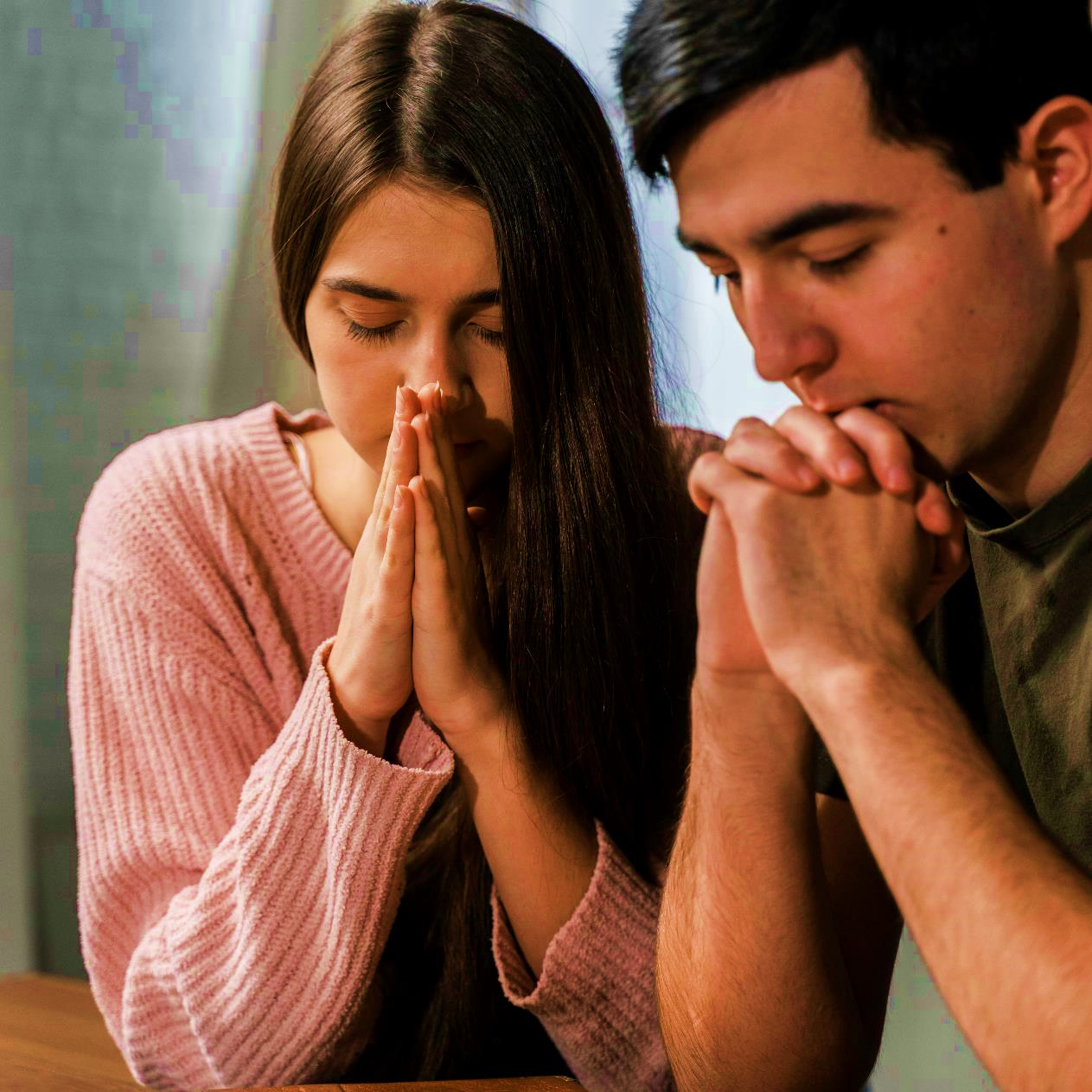 I. A IMPORTANCIA DA ORAÇÃO
1. A oração
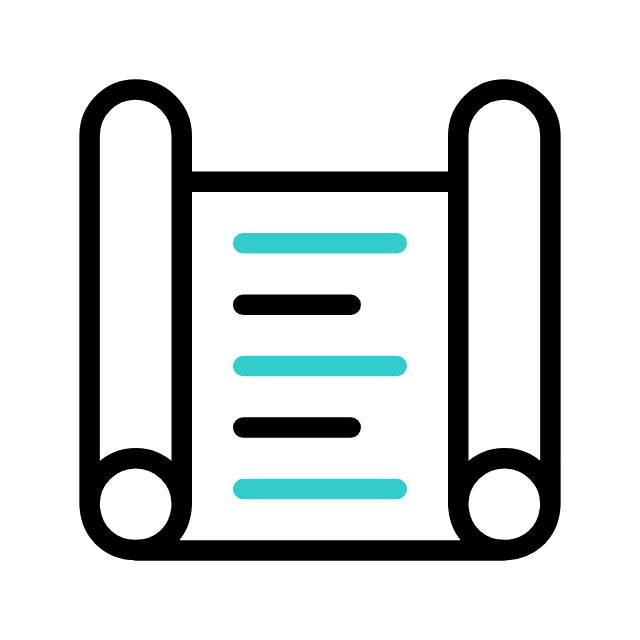 Tiago deixa claro que a oração é uma resposta adequada para todas as situações da vida, sejam de aflição, sejam de alegria ou doença. A oração nos ajuda a manter uma conexão com Deus, permitindo que Ele intervenha e nos guie em todas as áreas da nossa vida.
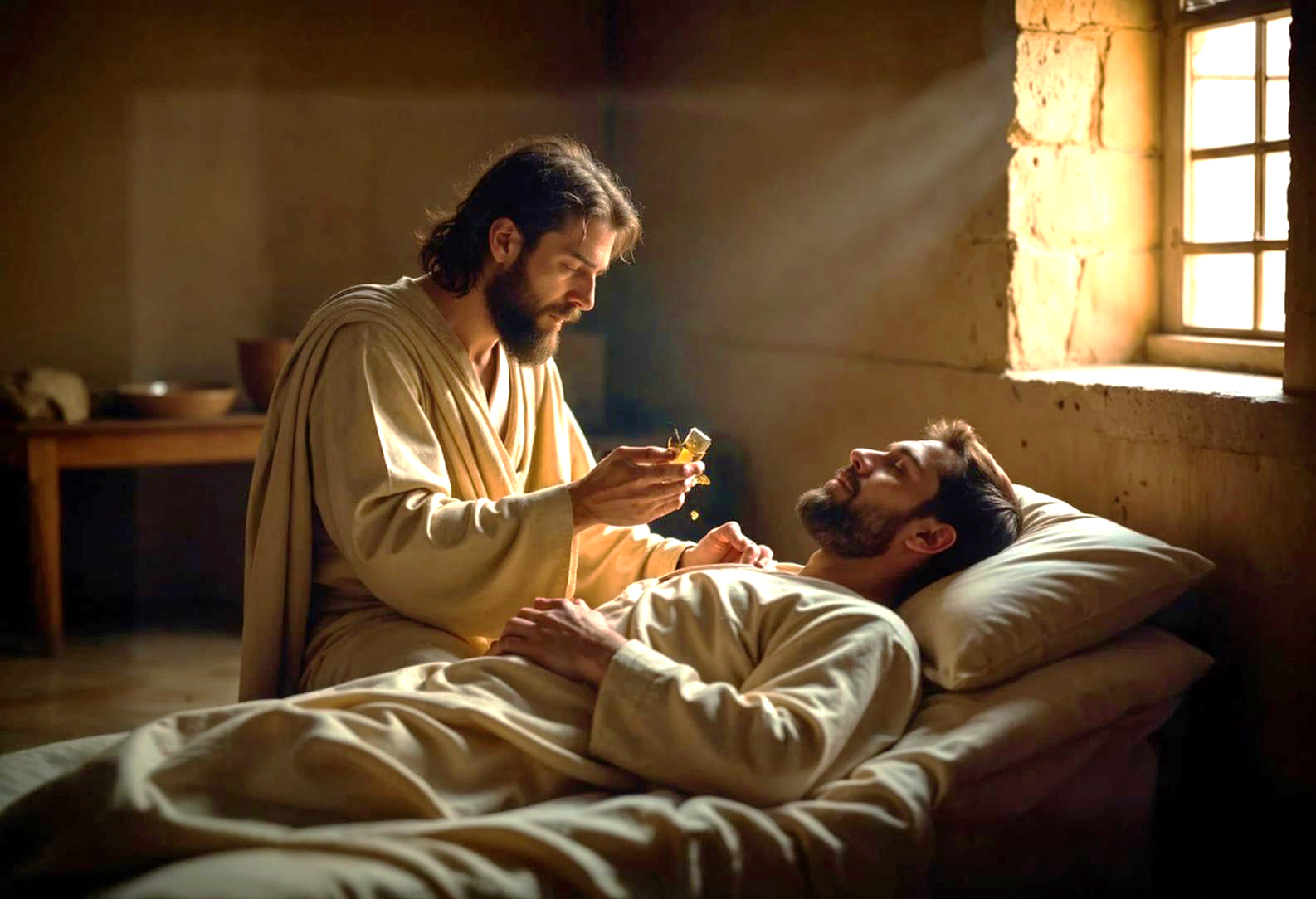 I. A IMPORTANCIA DA ORAÇÃO
2. Oração da fé
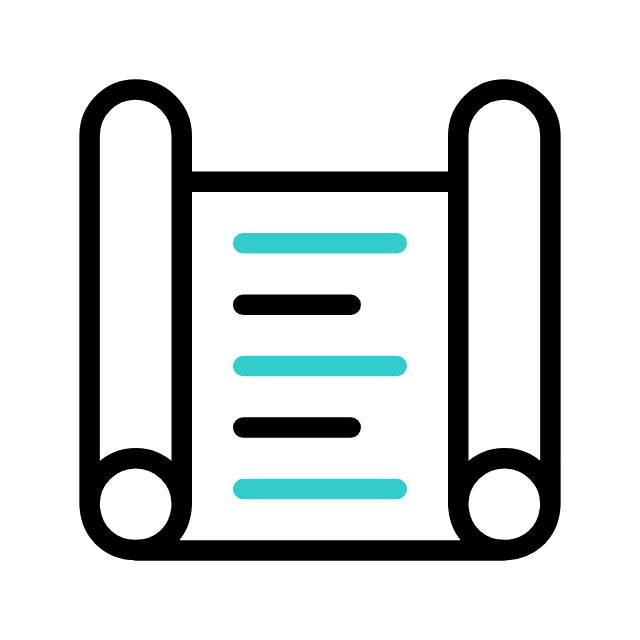 O versículo 15 destaca o poder da oração da fé: "E a oração da fé salvará o doente, e o Senhor o levantará; e, se houver cometido pecados, ser-lhe-ão perdoados." Toda oração deve ser feita com fé, crendo no poder de Deus, seja para curar, libertar, perdoar, etc. A oração da fé torna-se eficaz porque se baseia na confiança nas promessas de Deus e na sua capacidade de operar milagres.
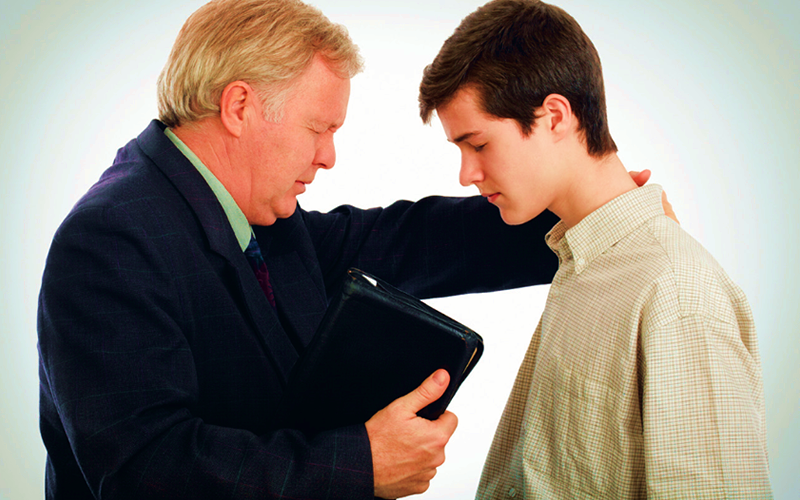 I. A IMPORTANCIA DA ORAÇÃO
3. Oração pelo próximo
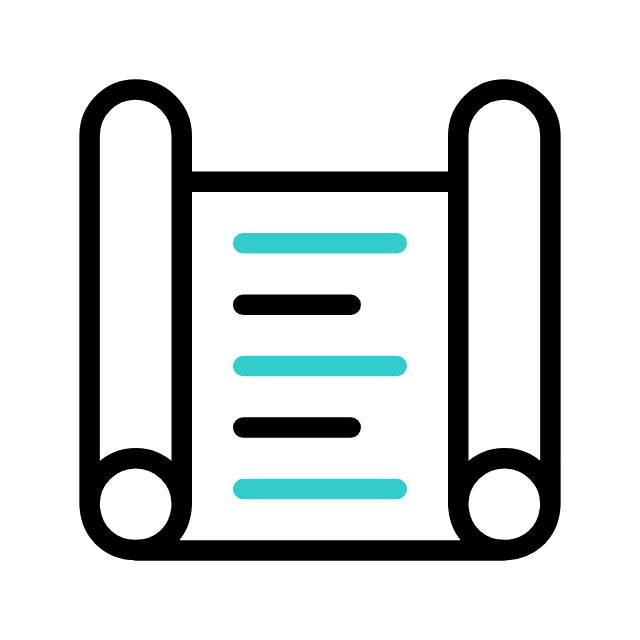 A oração em favor do próximo promove a comunhão, revela amor e nos leva a experimentarmos a presença de Deus de maneira mais poderosa. O propósito de orar uns pelos outros também é ajudar a carregar os fardos uns dos outros, fortalecendo os laços fraternos.
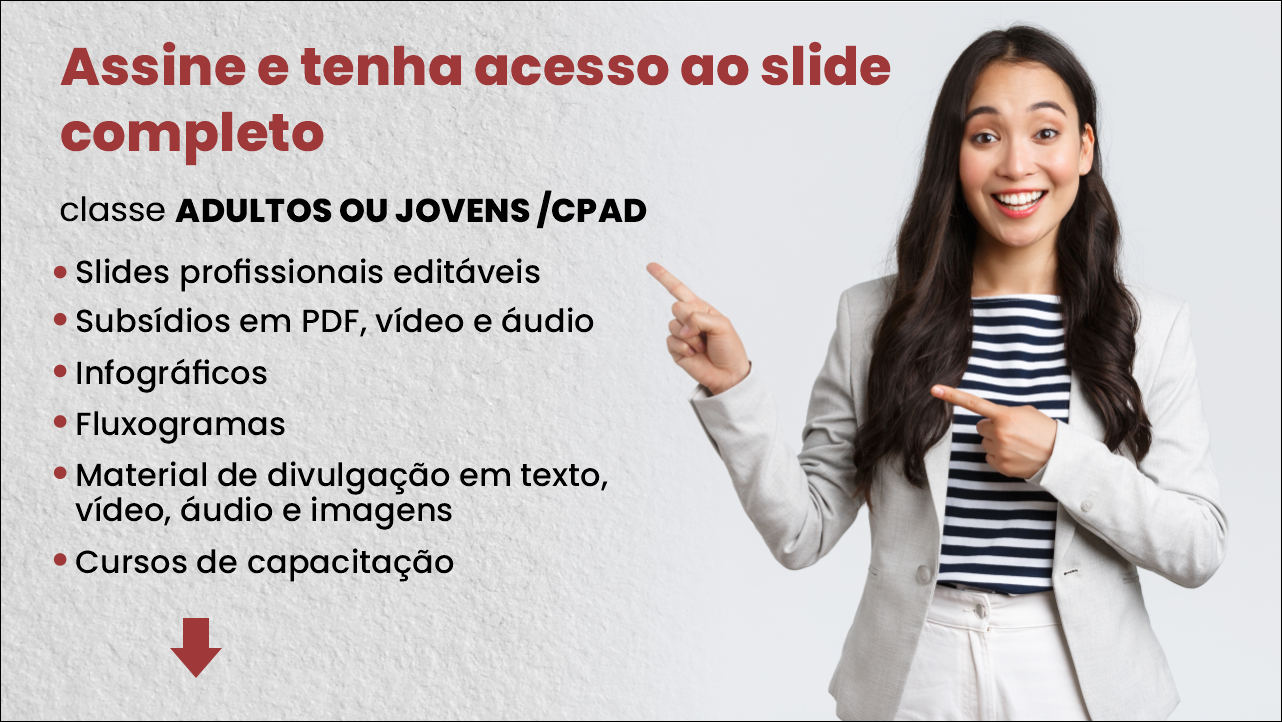 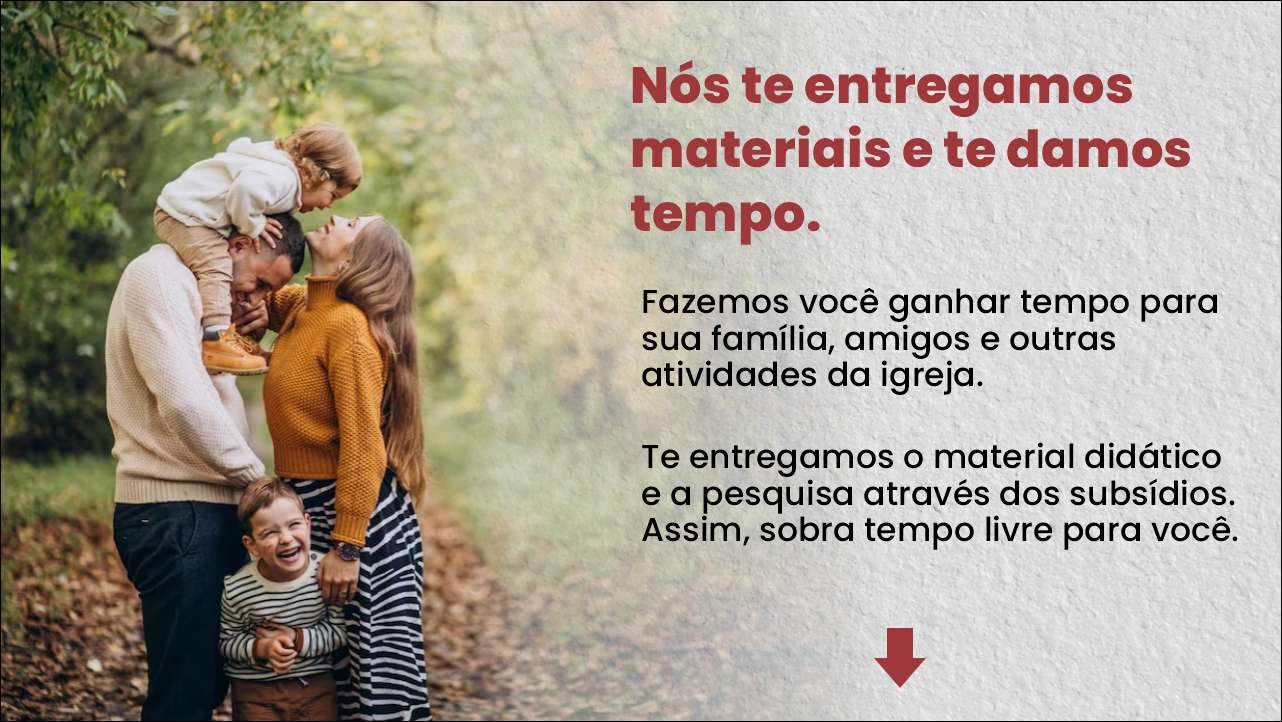 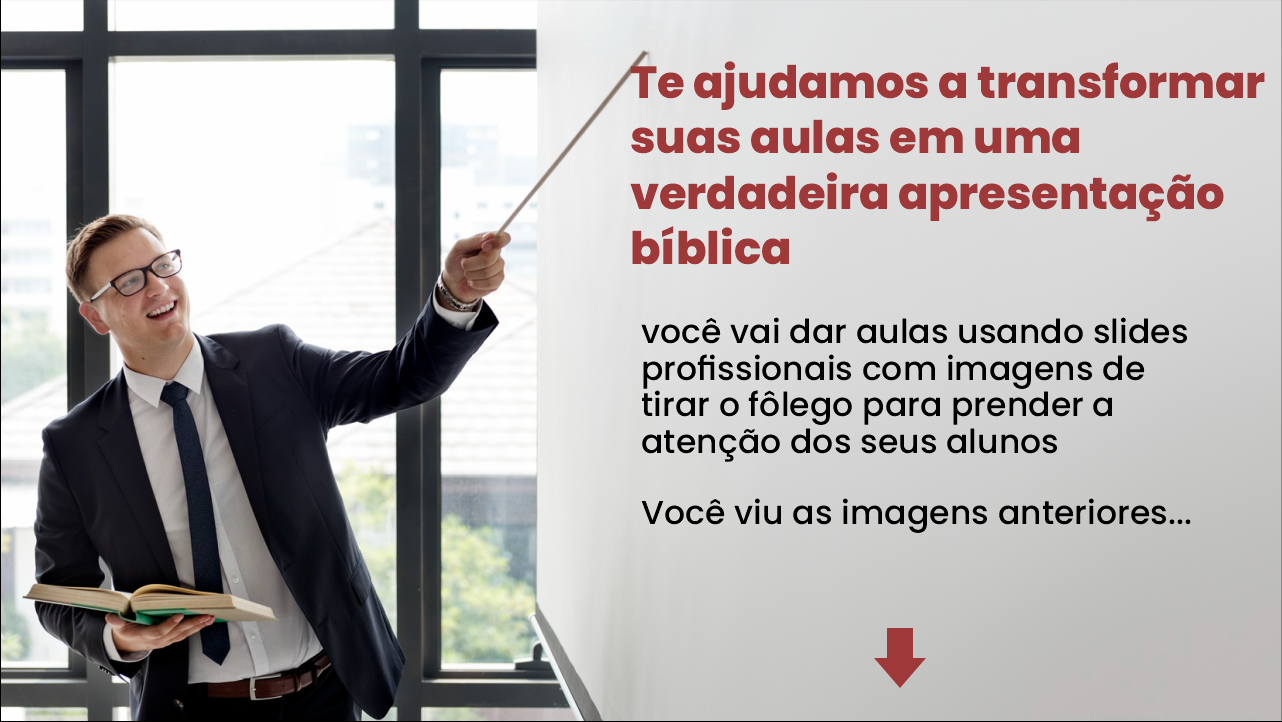 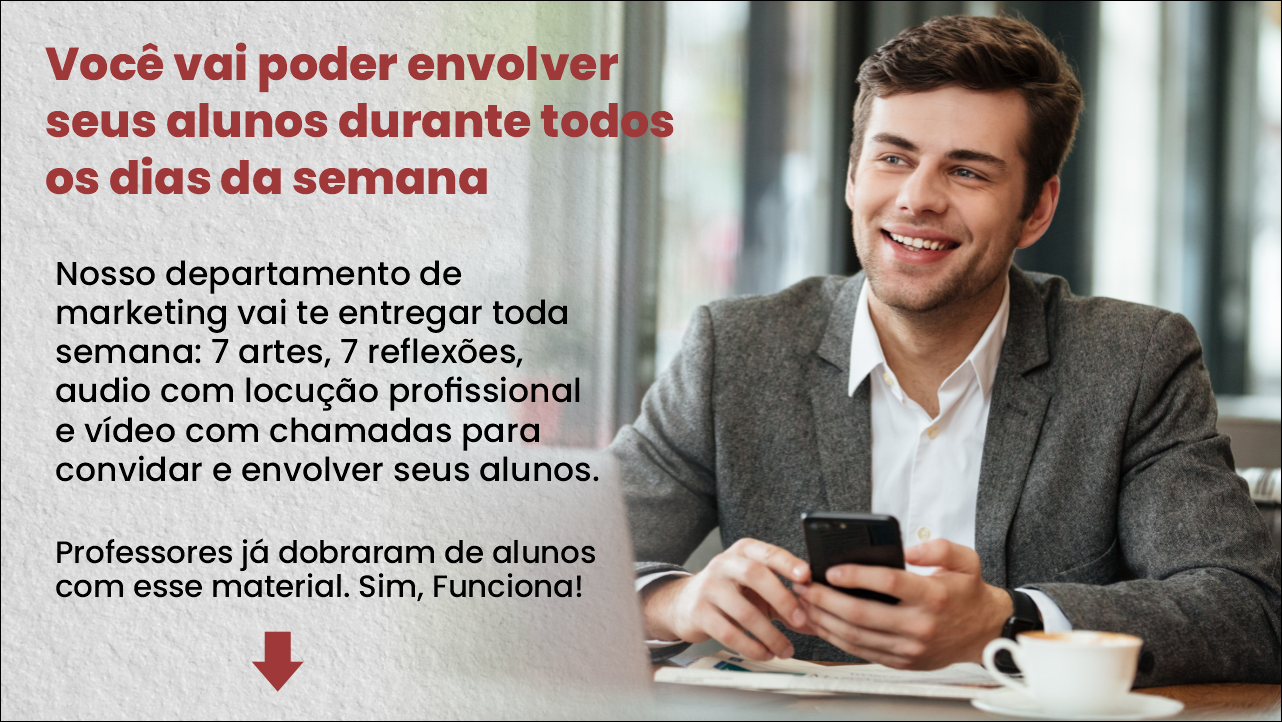